Unit 9: The Frontier Heritage
https://www.youtube.com/watch?v=r7qovpFAGrQ&ab_channel=LilNasXVEVO
Lecturer:  Ms Trịnh Vũ Thanh TuyềnEmail: tuyentrinh1803@gmail.comPhone: 0942323117
Get started
What is “frontier”?
What  American movies about the Old West have you seen?
What are the characteristics of American movies  heroes?
Why do so many Americans own guns?
Frontier (n) 
Heritage (n)
3
Frontier (n) UK/ˈfrʌn.tɪər/ /frʌnˈtɪər/ US  /frʌnˈtɪr/
a border between two countries
the western US where settlers began to move to live in the 19th century
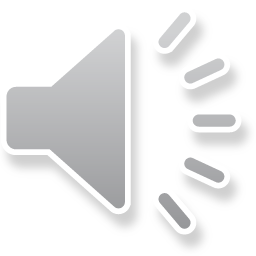 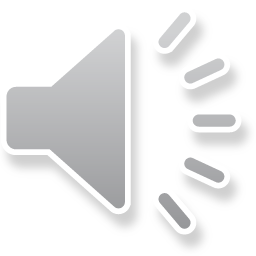 4
Heritage /ˈher.ɪ.tɪdʒ/
features belonging to the culture of a particular society, such as traditions, languages, or buildings, that were created in the past and still have historical importance
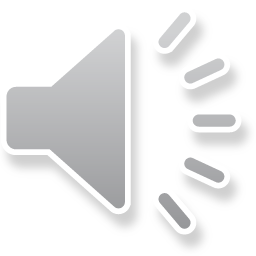 5
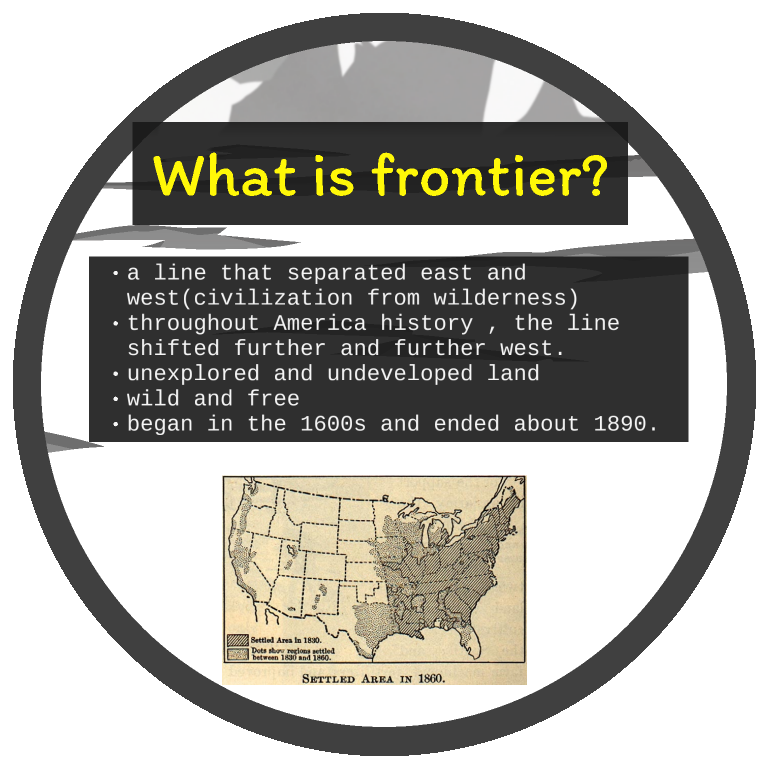 Hello!
I am Jayden Smith
I am here because I love to give presentations. 
You can find me at @username
6
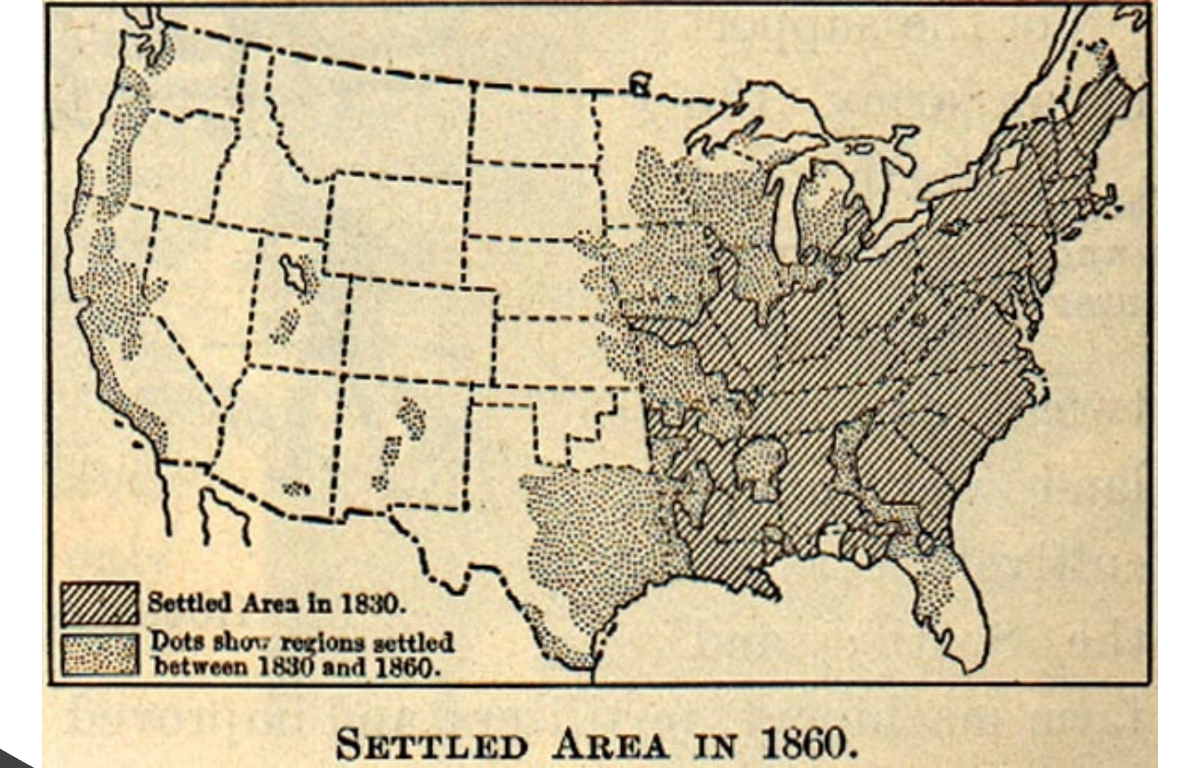 1.
Transition headline
Let’s start with the first set of slides
7
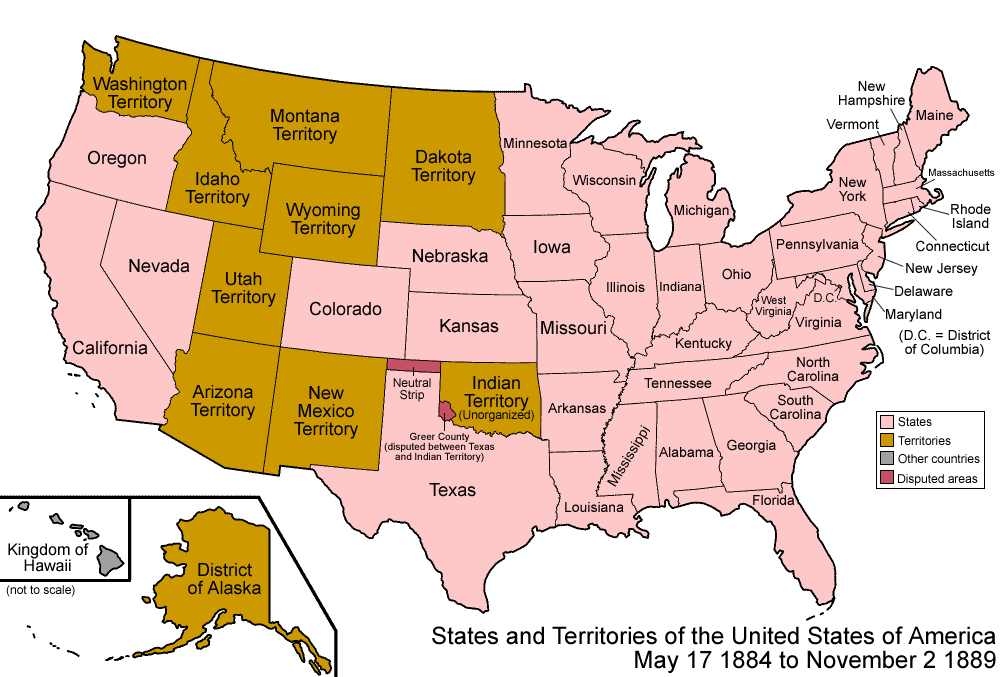 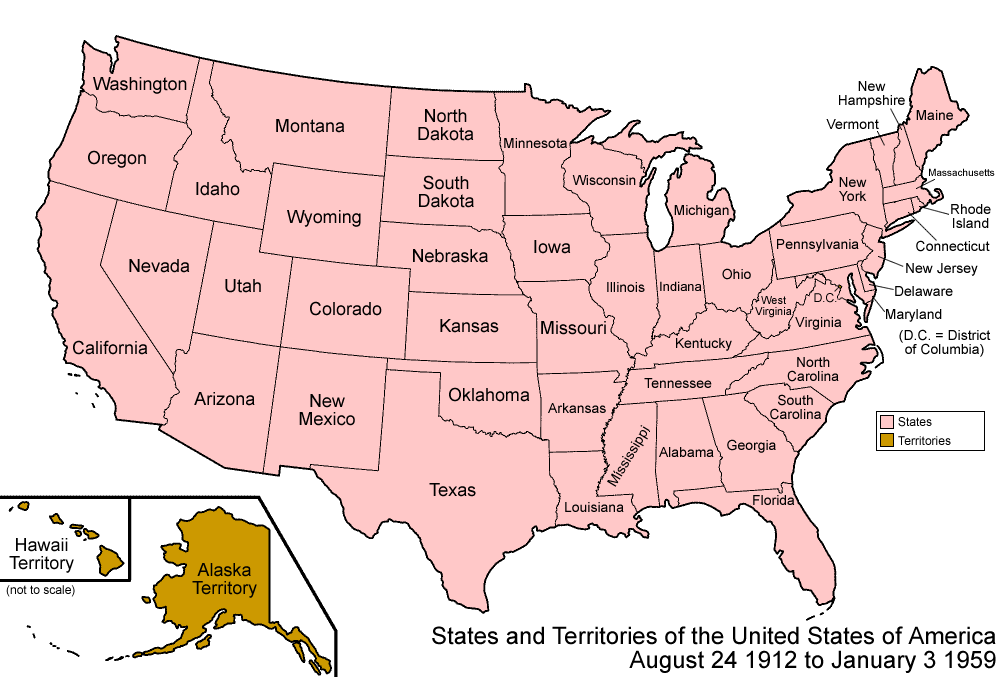 Manifest Destiny
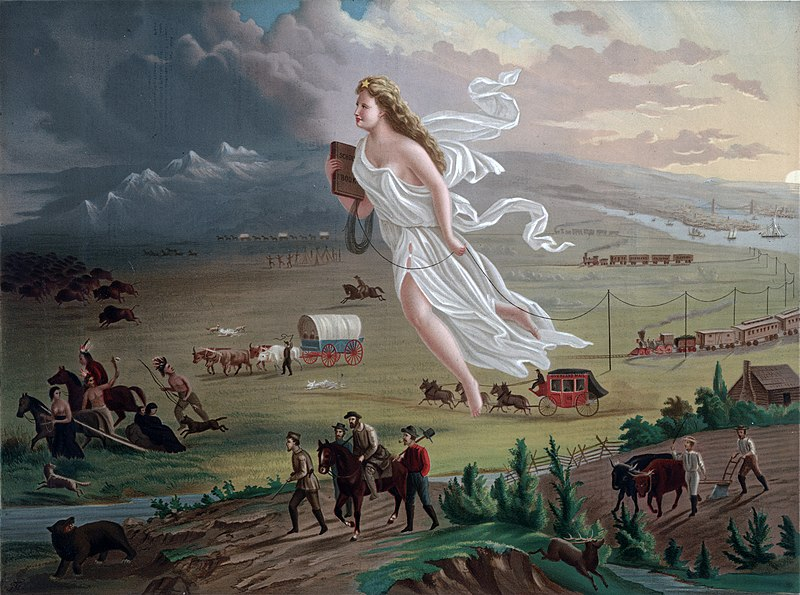 a phrase coined in 1845, is the idea that the United States is destined—by God, to expand its dominion and spread democracy and capitalism across the entire North American continent.
10
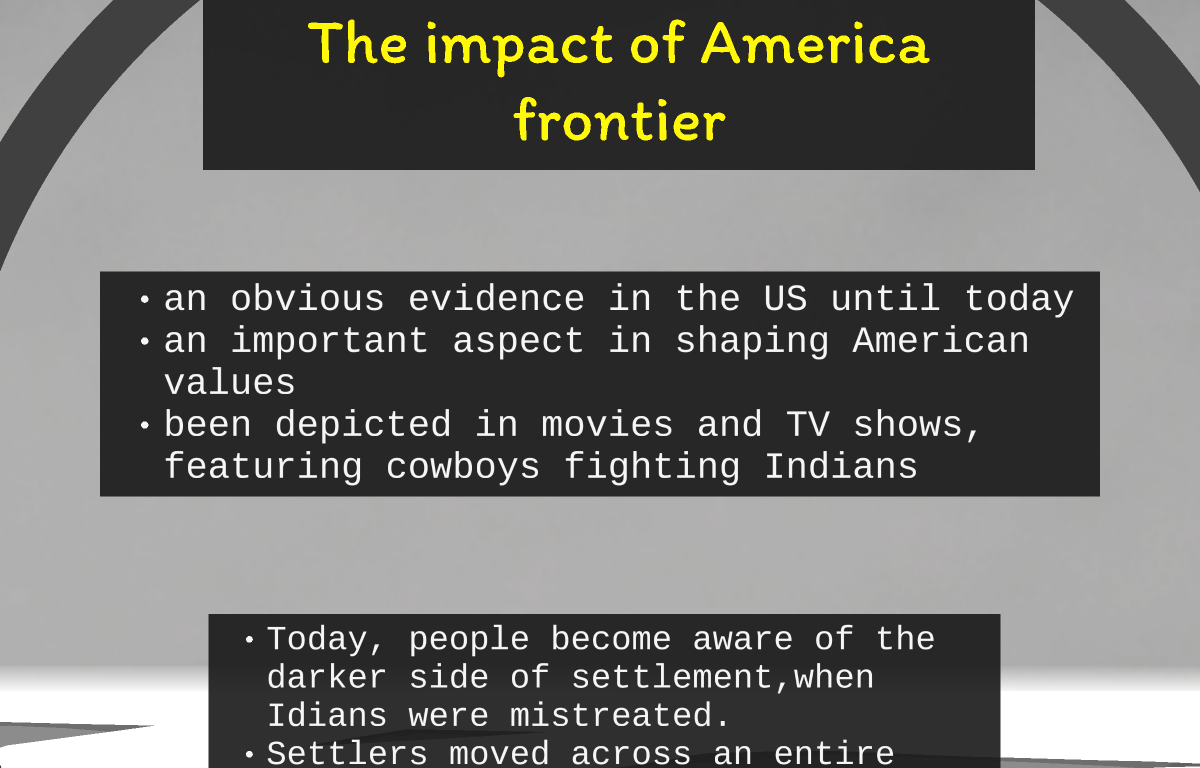 “Quotations are commonly printed as a means of inspiration and to invoke philosophical thoughts from the reader”
11
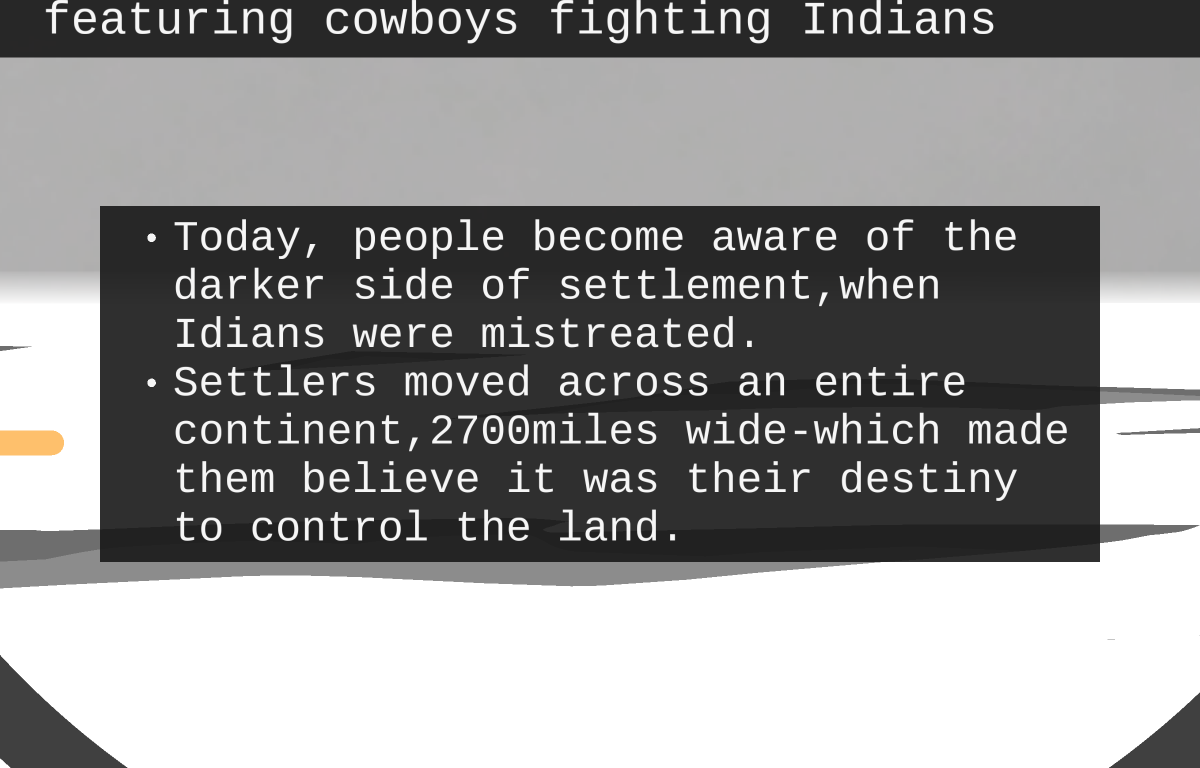 This is a slide title
Here you have a list of items
And some text
But remember not to overload your slides with content
Your audience will listen to you or read the content, but won’t do both.
12
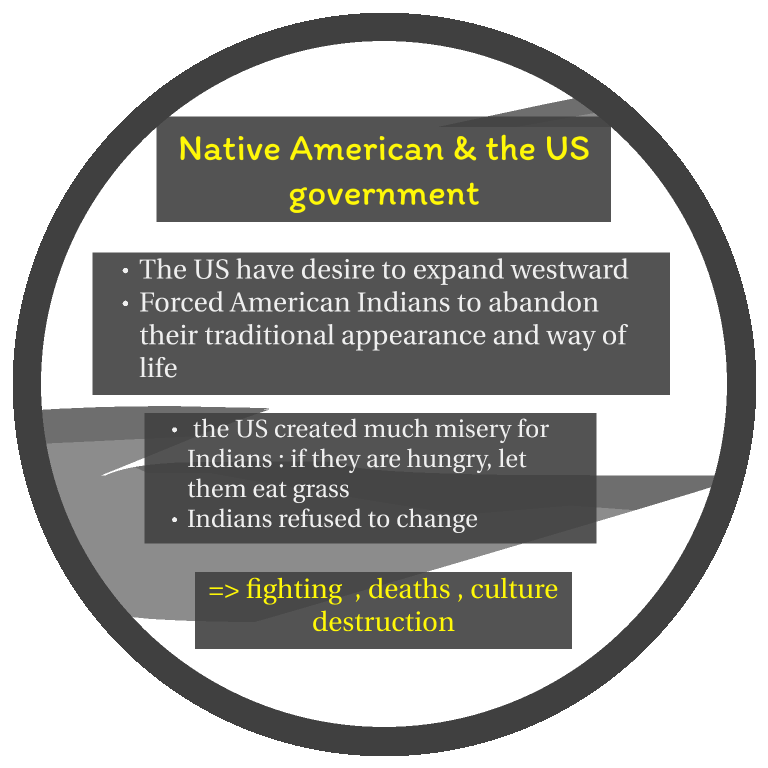 Big concept
Bring the attention of your audience over a key concept using icons or illustrations
14
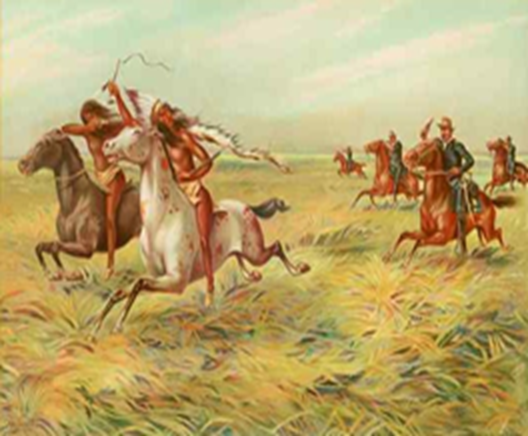 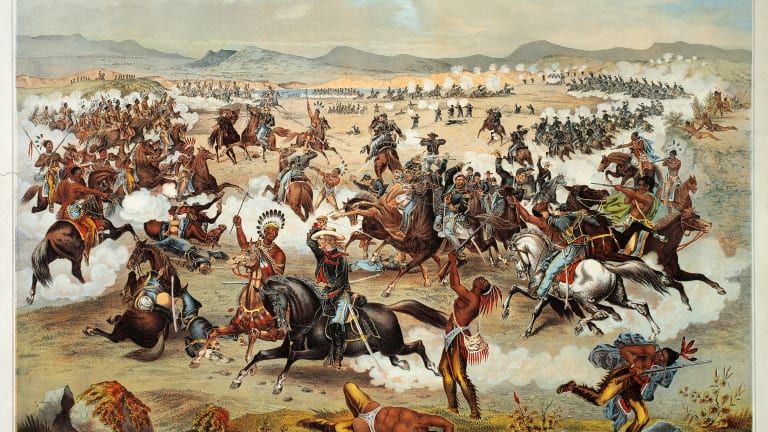 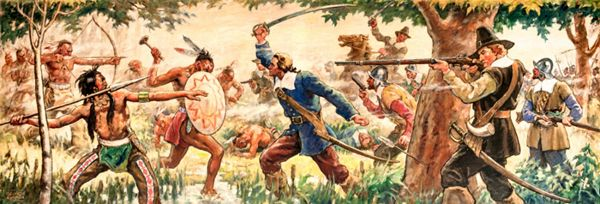 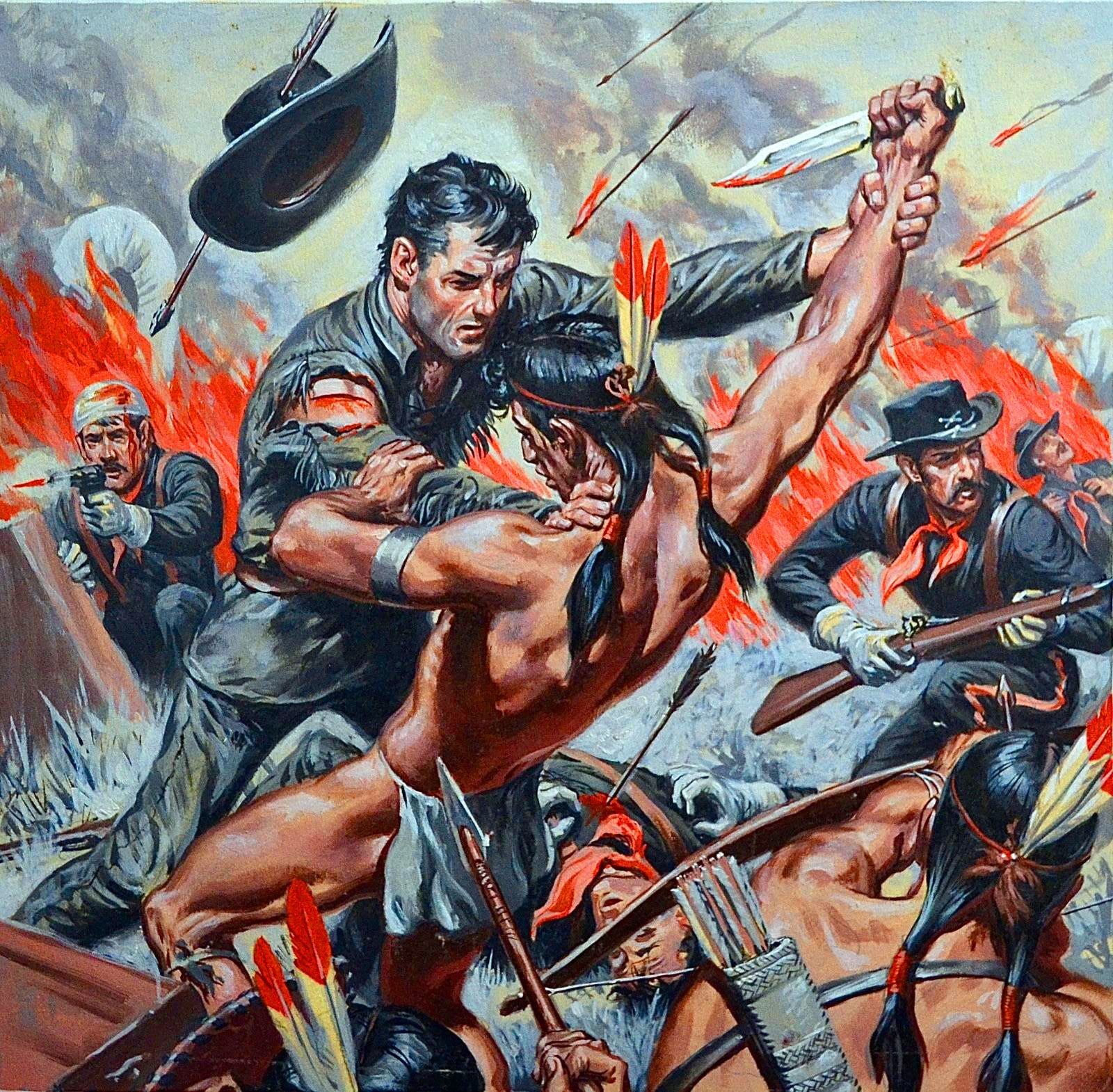 15
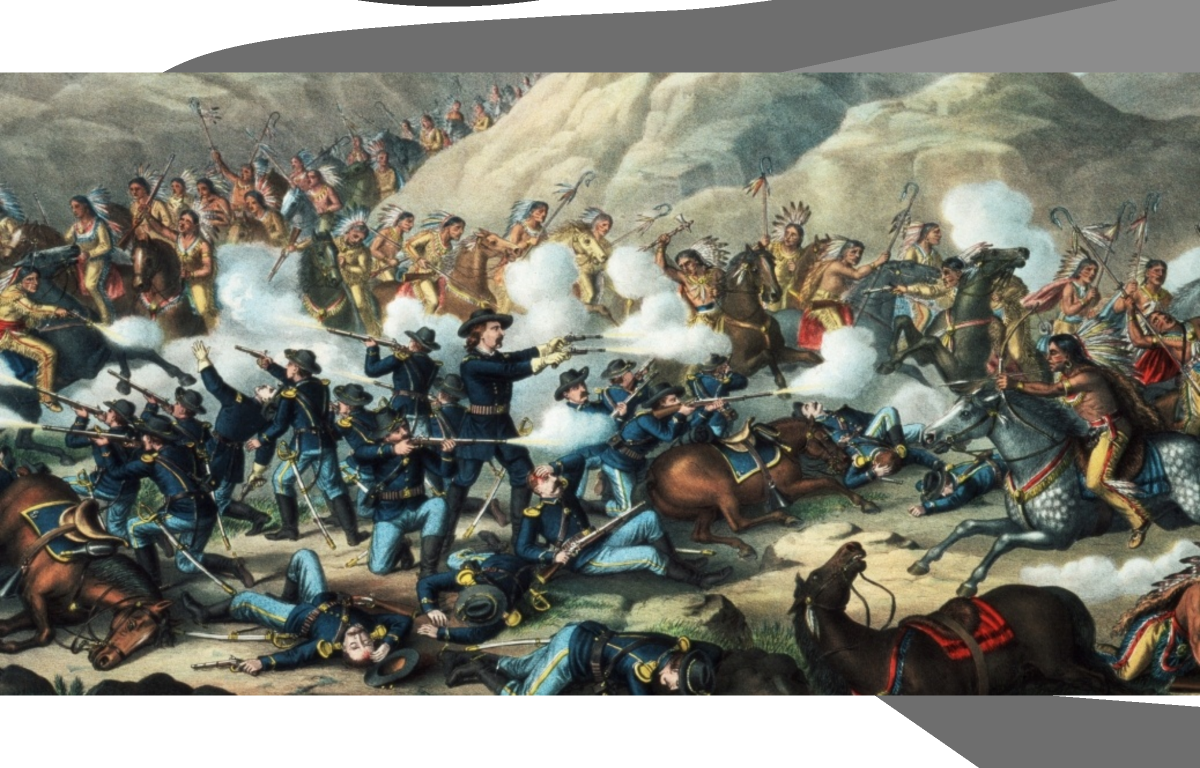 You can also split your content
White
Is the color of milk and fresh snow, the color produced by the combination of all the colors of the visible spectrum.
Black
Is the color of coal, ebony, and of outer space. It is the darkest color, the result of the absence of or complete absorption of light.
16
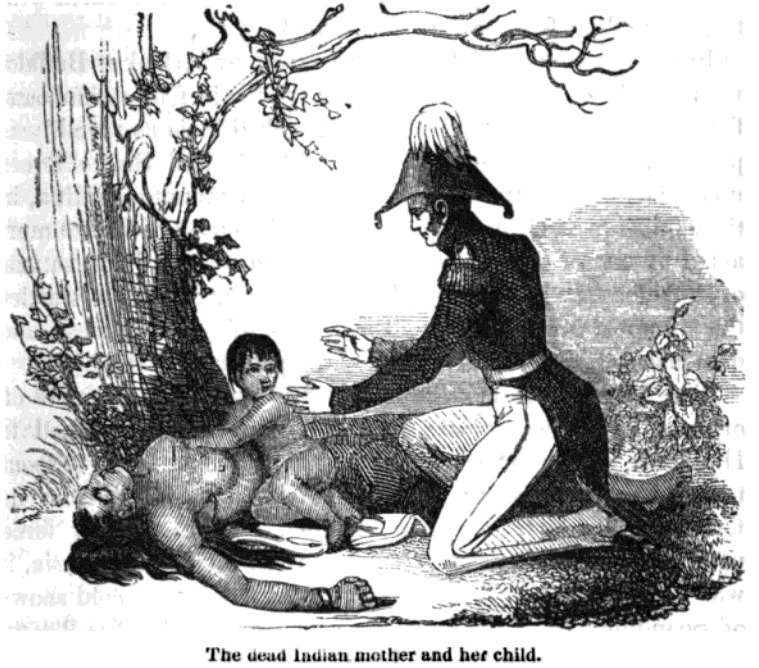 17
https://www.youtube.com/watch?v=Xpm37jn-Rv4&ab_channel=PaulOGradyForTheLoveOfDogs
18
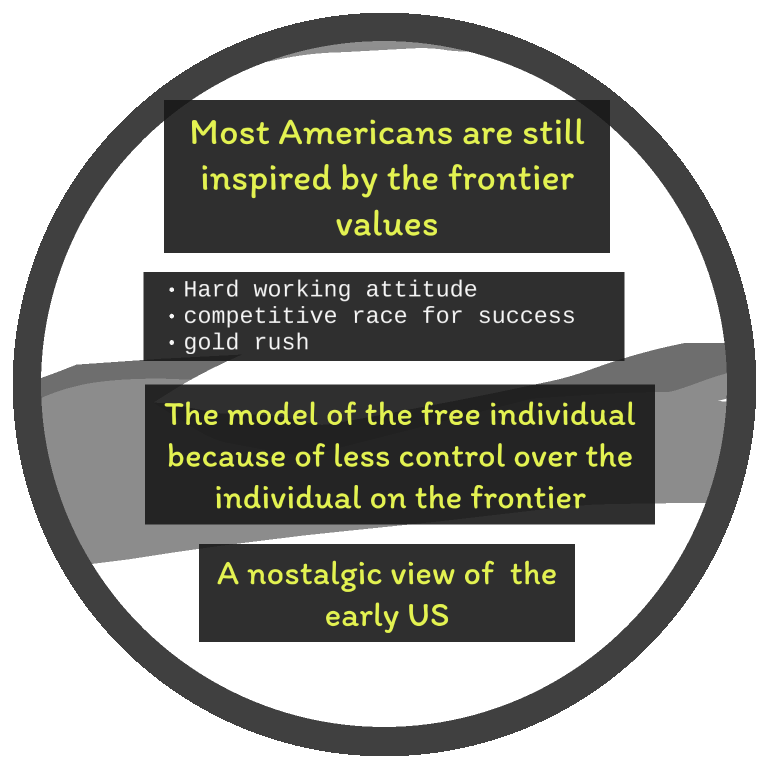 19
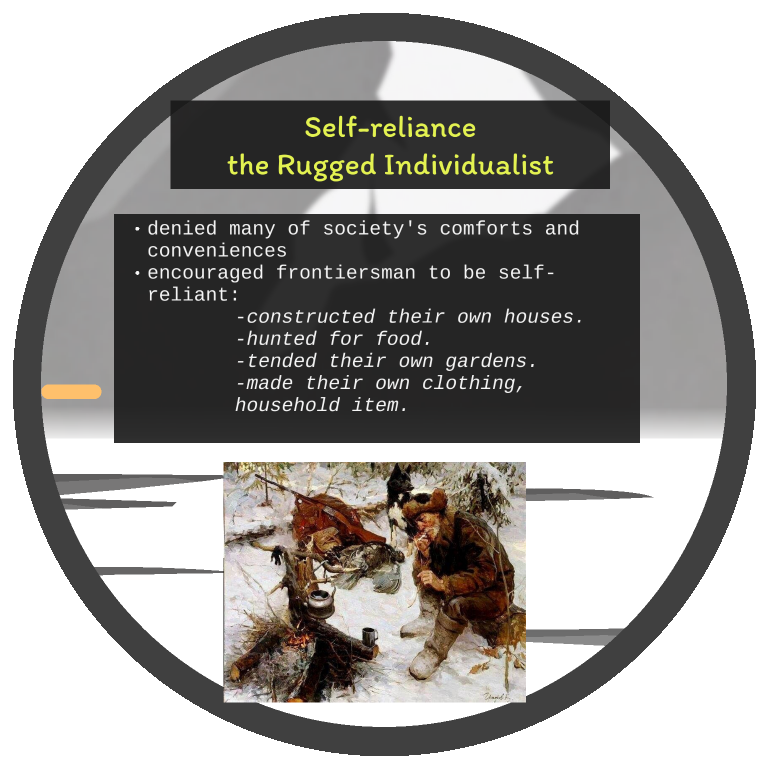 20
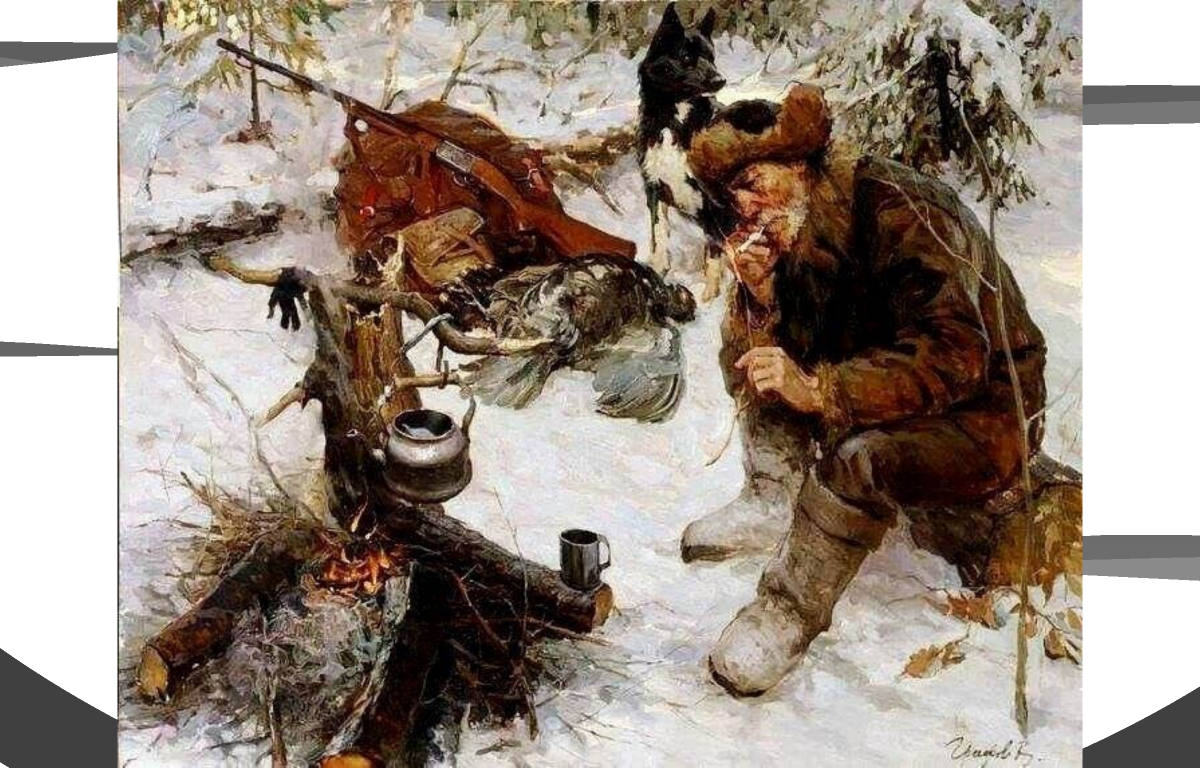 In two or three columns
Yellow
Is the color of gold, butter and ripe lemons. In the spectrum of visible light, yellow is found between green and orange.
Blue
Is the colour of the clear sky and the deep sea. It is located between violet and green on the optical spectrum.
Red
Is the color of blood, and because of this it has historically been associated with sacrifice, danger and courage.
21
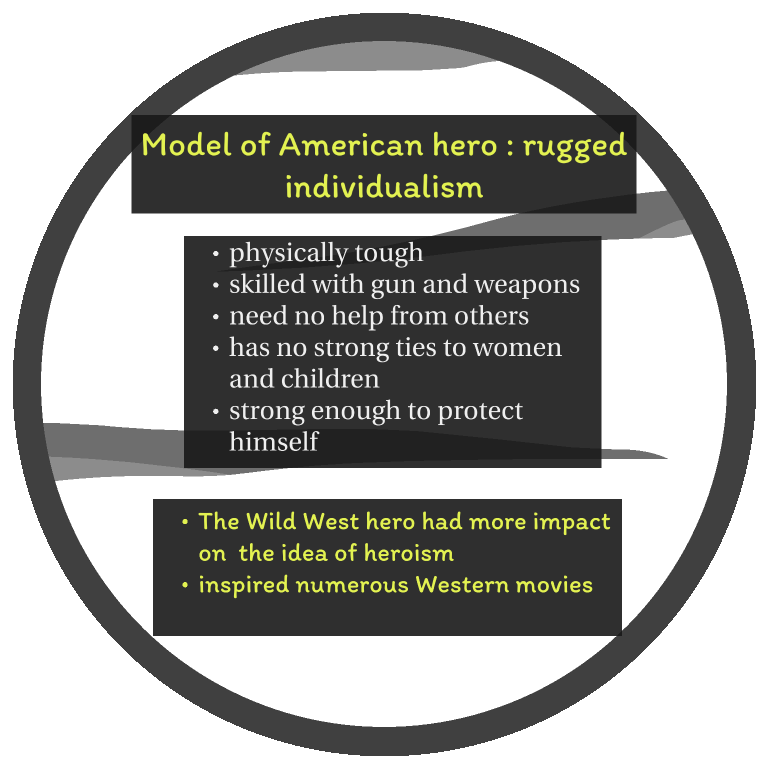 89,526,124$
That’s a lot of money
185,244 users
And a lot of users
100%
Total success!
22
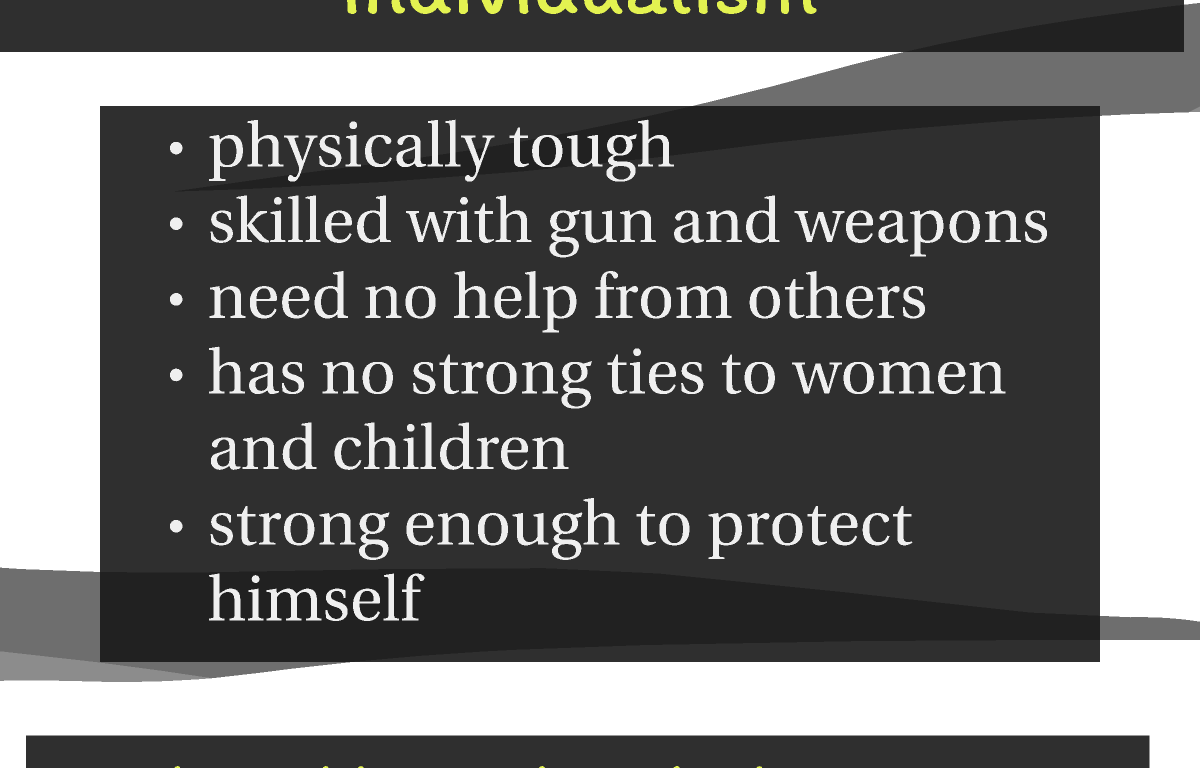 23
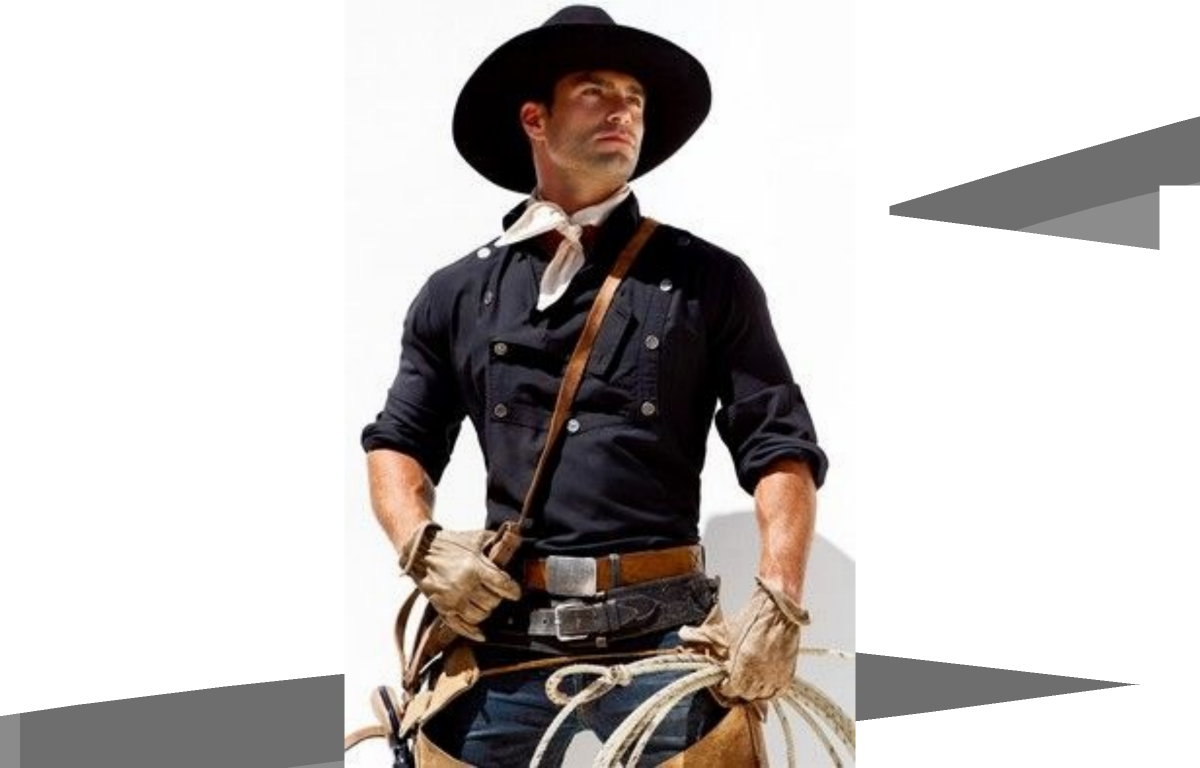 24
https://www.youtube.com/watch?v=ke6JNVK3AWQ&ab_channel=womel
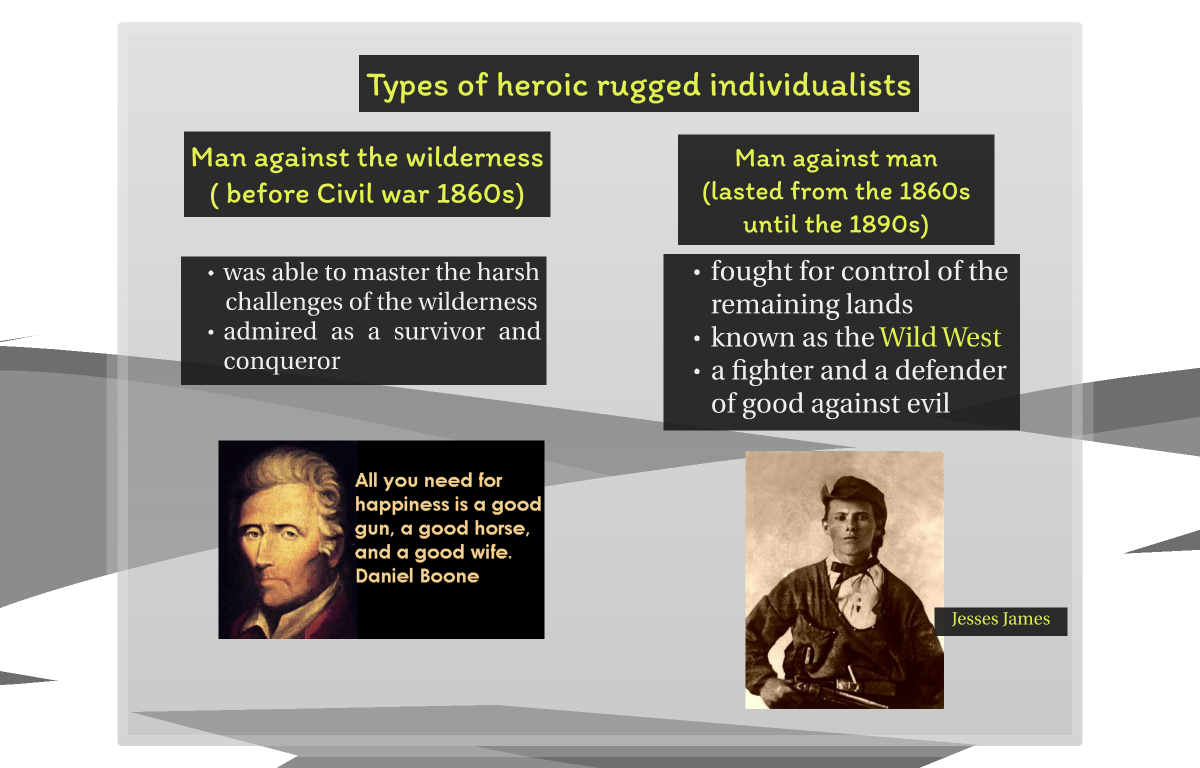 Want big impact?
Use big image.
26
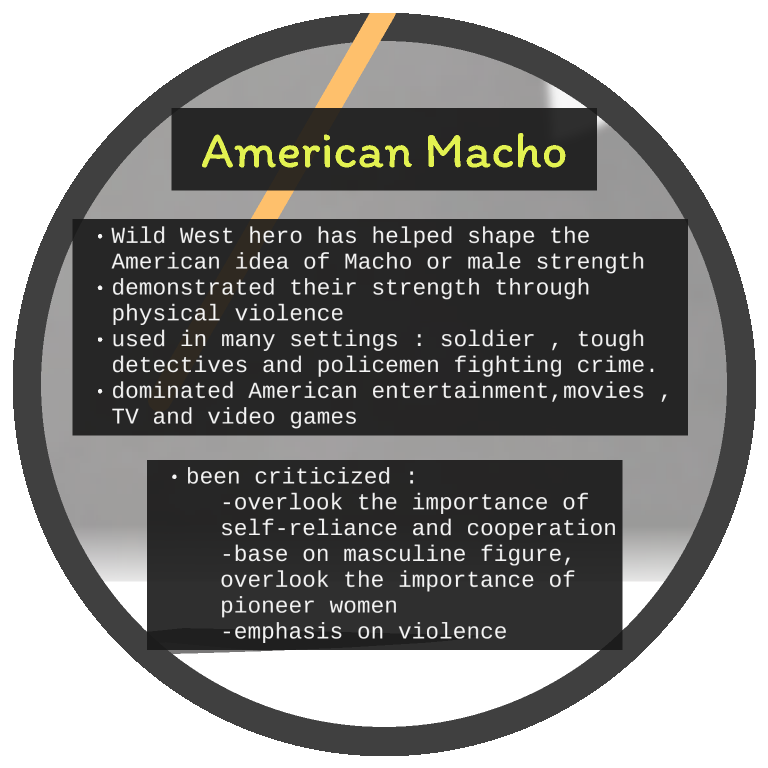 Thanks!
Any questions?
You can find me at:
@username
user@mail.me
27
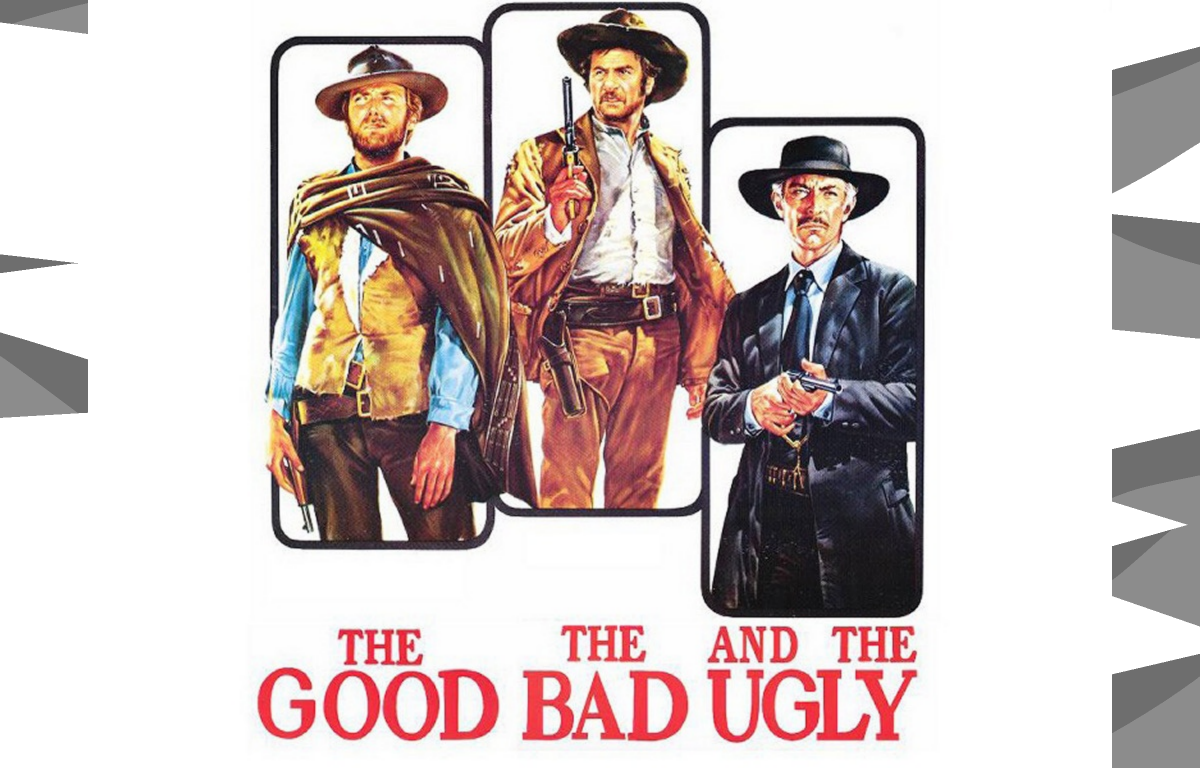 And tables to compare data
28
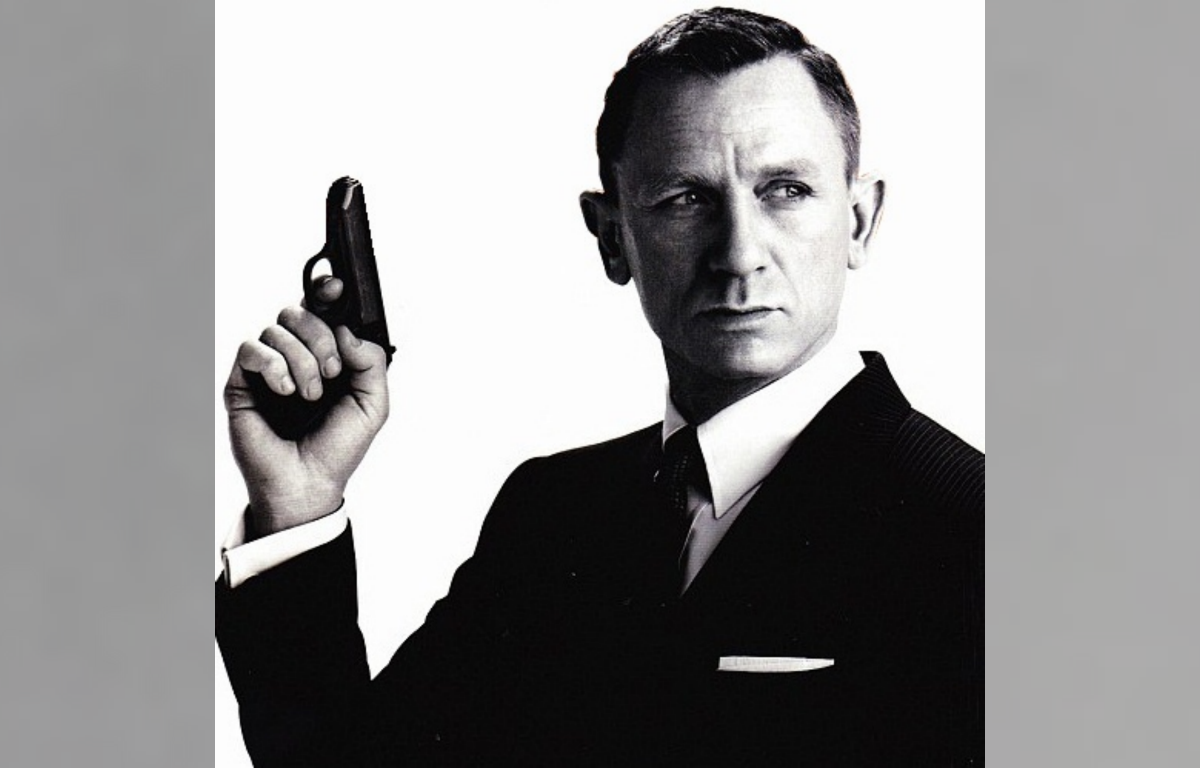 29
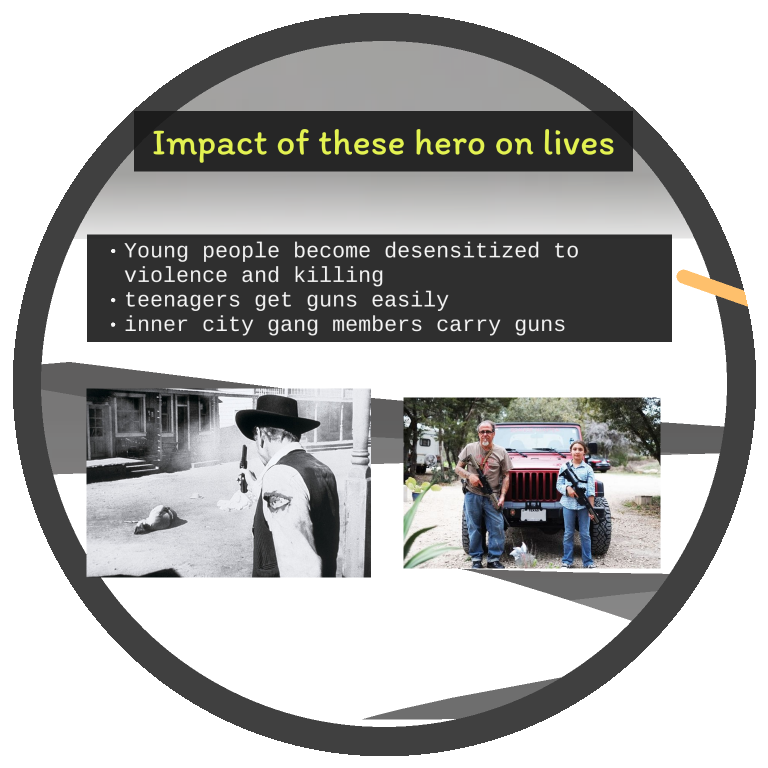 Maps
our office
30
Breaktime
https://www.youtube.com/watch?v=r7qovpFAGrQ&ab_channel=LilNasXVEVO
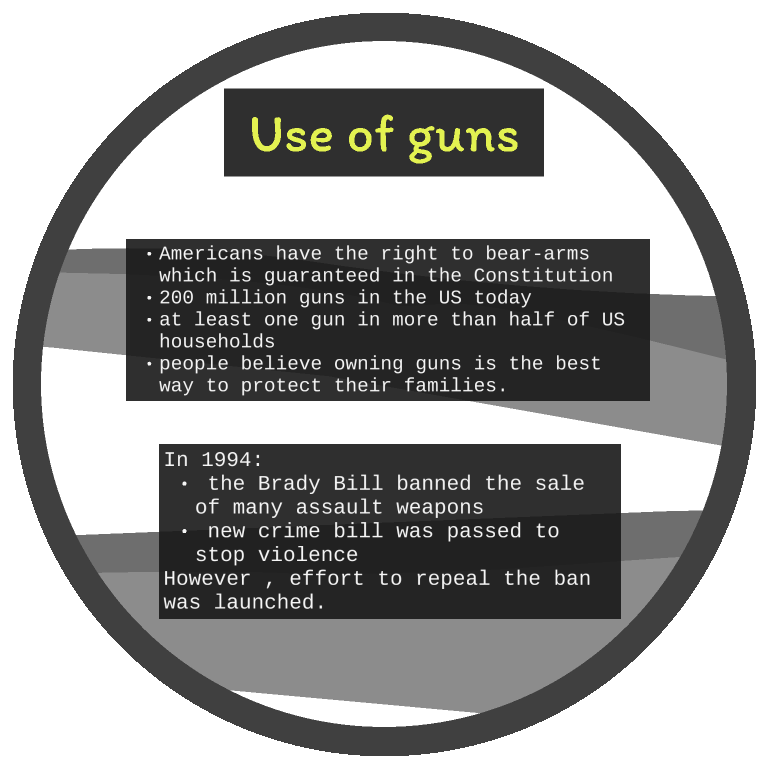 Hello!
I am Jayden Smith
I am here because I love to give presentations. 
You can find me at @username
32
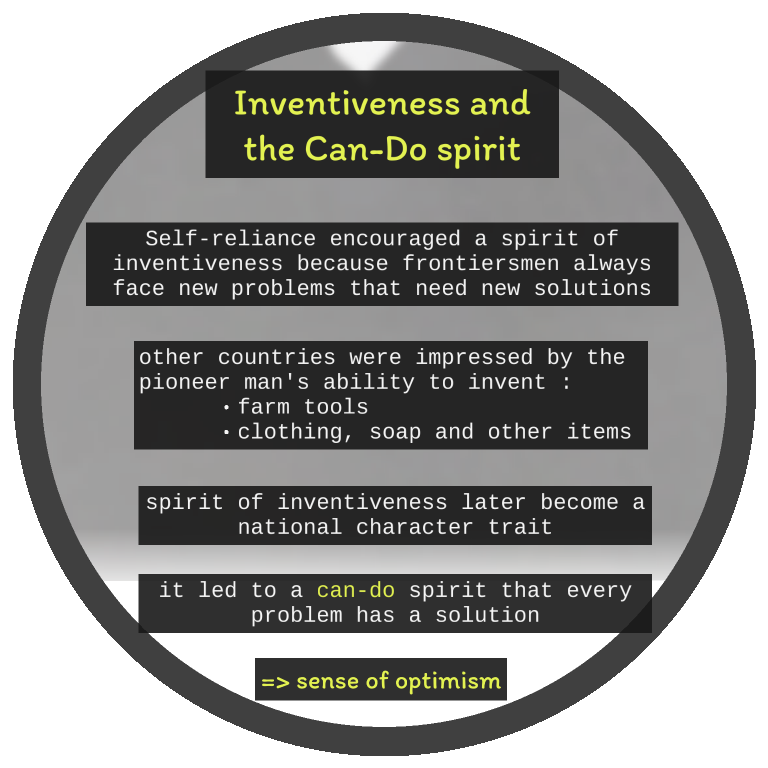 Hello!
I am Jayden Smith
I am here because I love to give presentations. 
You can find me at @username
33
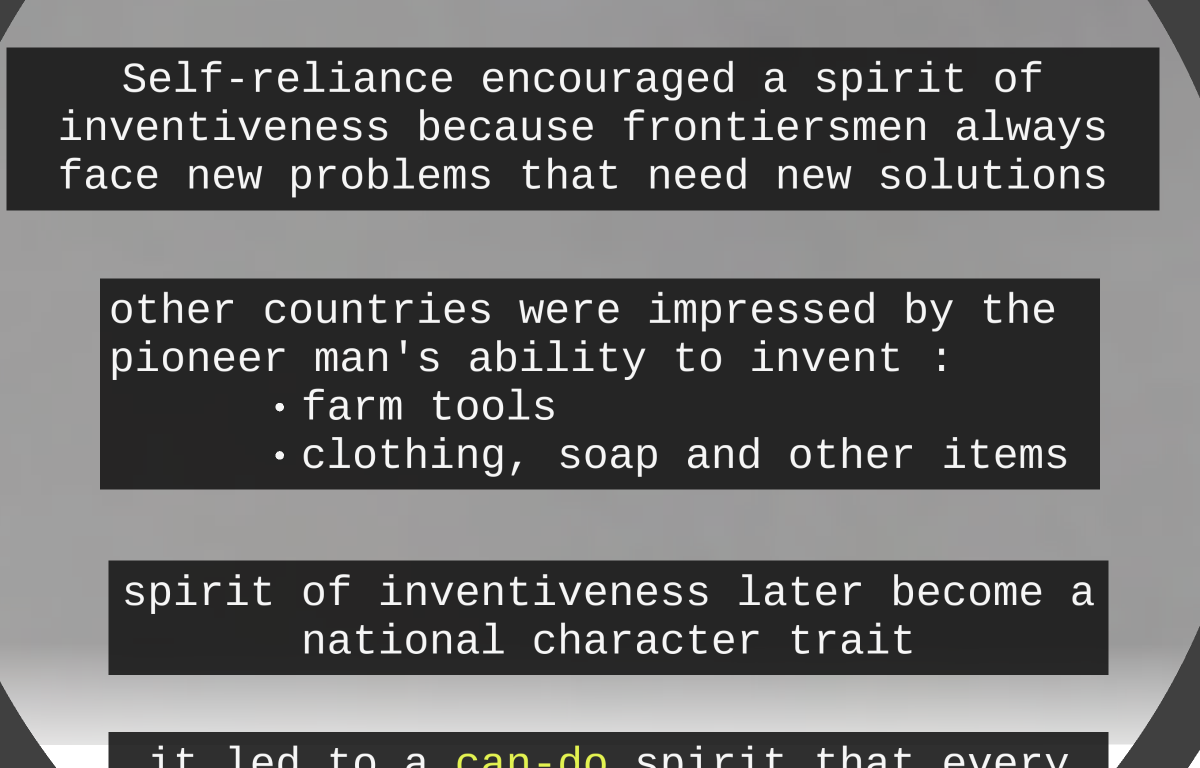 89,526,124
Whoa! That’s a big number, aren’t you proud?
34
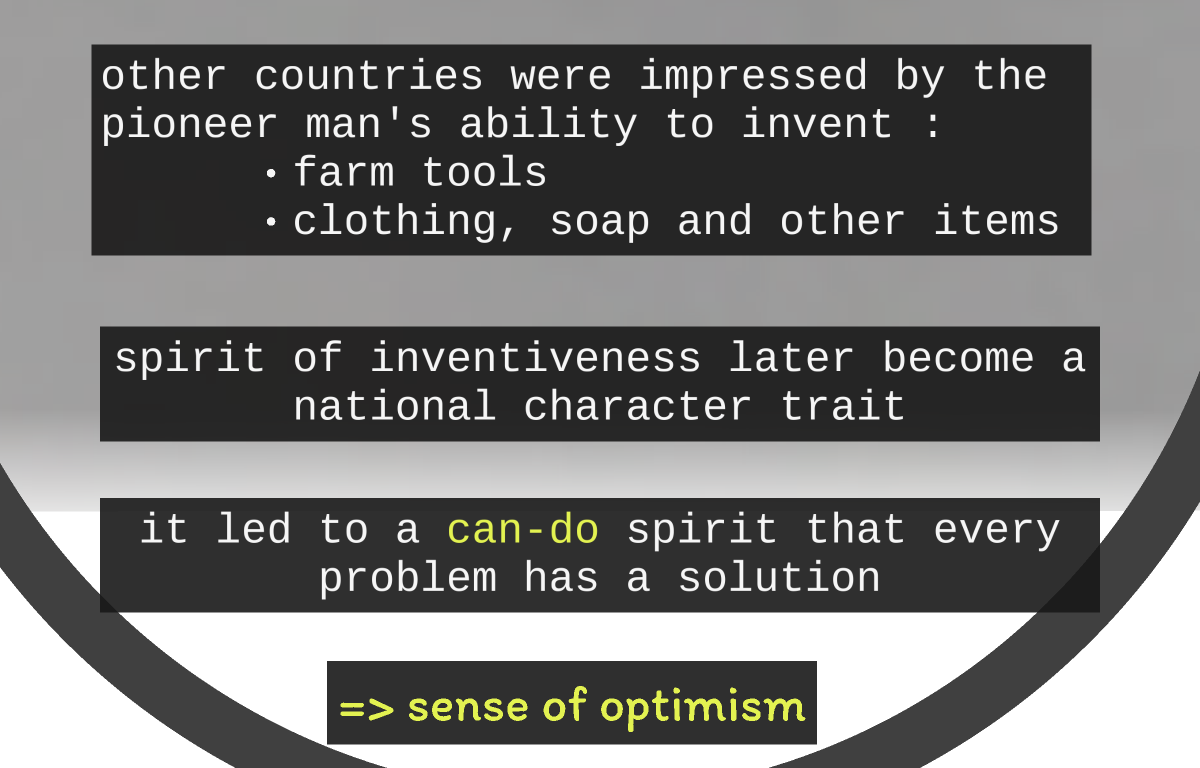 35
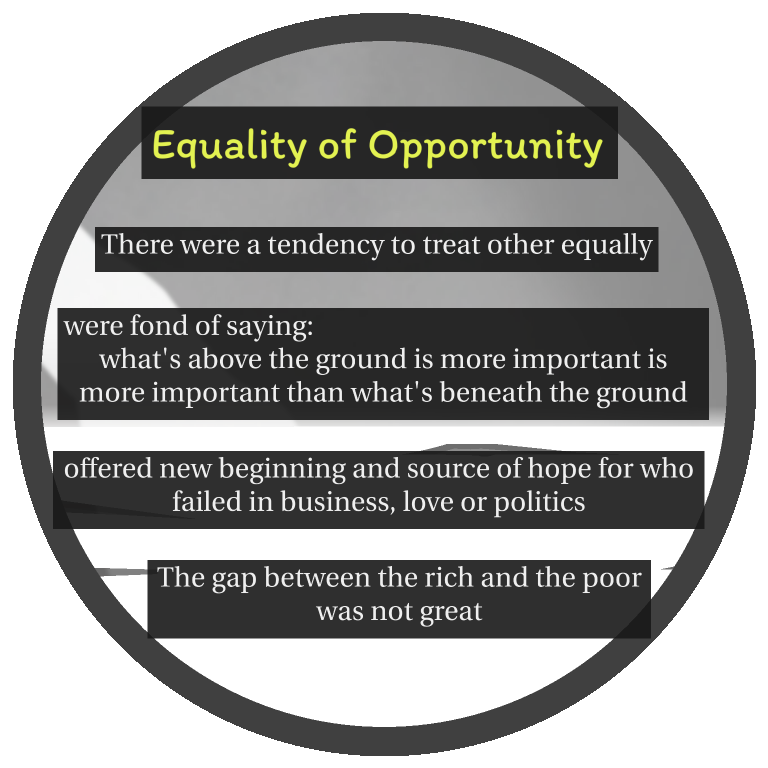 36
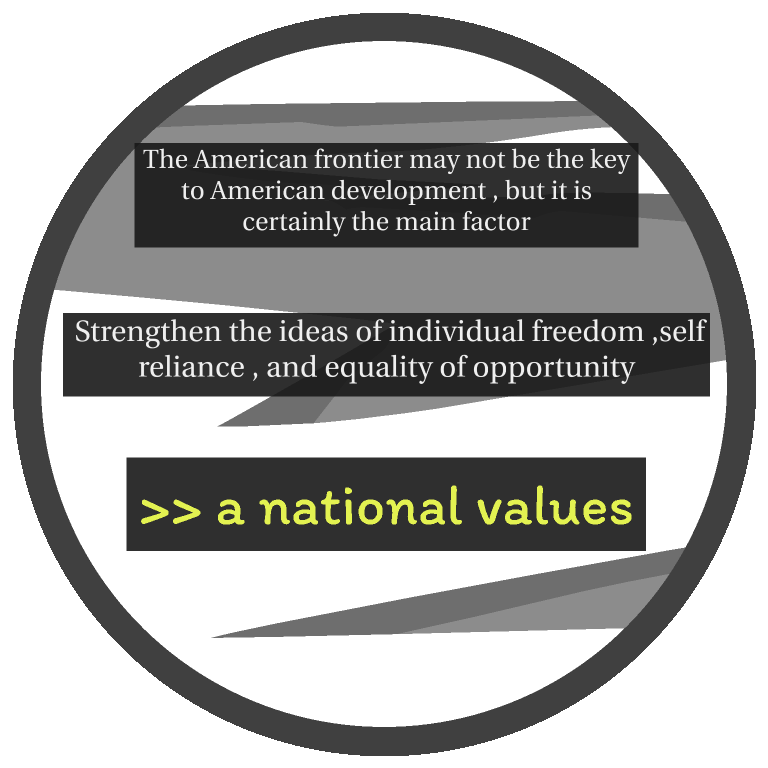 37
THANKS
38